Agenda CMDI Tutorial
9.30 	Welcome & Coffee
10.00 	Introduction to metadata and 
		the  CLARIN Metadata 
		Infrastructure (CMDI)
10.30	CMDI & ISO-DCR
10.50	The CMDI Component Registry 
		and CMDI Component Editor
11.20 	ARBIL, the CMDI metadata 
		editor
12.00	Preferred Components and 	Profiles
12.30	Lunch
13.15     CMDI use in the NaLiDa project
13.45     Exploiting metadata: Metadata 	services & VLO
15.00	Metadata Tools Hands-on
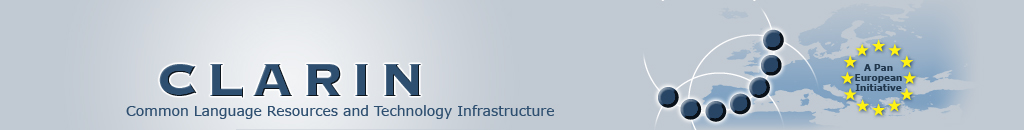 CMDICLARIN Component Metadata Infrastructure
Daan Broeder et al.
Max-Planck Institute for Psycholinguistics
CLARIN NL CMDI Metadata Workshop January 17’, MPI Nijmegen
CLARIN metadata background
CLARIN EU WP2 since 2007 investigated and creates (prototypical) solutions for: 
Common AAI infrastructure
Single system of persistent identifiers (PIDs) for resources
Common metadata domain - CMDI
…
CMDI is being developed by CLARIN partners: 	 Austrian Academy, IDS, MPI for Psyl, Sprakbanken Univ. Gothenborg, 
National CLARIN projects: CLARIN-NL, (D-SPIN) CLARIN-DE/DK have committed resources to work with CMDI
CLARIN NL metadata project has been testing the CMDI basics
Metadata in General
Data about Data
Structured Data about Data
Not a prose description (although that can be a part)
… but keyword/value type of data: 
Name = “myresource”, Title = “mybook”, Creator = “me”
Set of such keys is a metadata set
elements: metadata elements, attributes, descriptors
Metadata set or schema (also a format specification)

Used for:
Resource discovery / accessing
Management
Metadata for Language Resources I
Resource types:
Video, audio, pictures, annotations, primary texts, notes, grammars, lexica, …
Application
Resource discovery, management, res. processing,…
Different levels of description (granularity):
complete corpora e.g. Brown Corpus.
sub corpora or corpus components: e.g. all Flemish recordings in the Spoken Corpus Dutch
(recording) sessions: e.g. the recording of a dialogue (sound file + transcript)
individual resources: e.g. a text file
Metadata for Language Resources II
Metadata was/is often embedded in annotations
CHAT format
TEI header
Advantage of splitting this:
Independent formats allowing combinations as IMDI or OLAC metadata with CHAT annotations
Keep different versions of metadata records for different metadata environments or frameworks
 … but danger of inconsistencies
CHAT Example
@UTF8 
@Begin 
@Languages: eng, spa 
@Participants: TEX Participant Text @ID: eng, spa|belc|TEX|10;09.00|female|1A||Text|| 
@Transcriber: Cristina 
*TEX: hello my name is Laura . 
*TEX: m_agrada@s el@s color@s white, the television . 
*TEX: soc@s tall . 
*TEX: tinc@s una@s bicycle . 
*TEX: very well . 
@End
Current Metadata Situation
Fragmented landscape
Metadata sets, schema & infrastructures in our domain:
IMDI, OLAC/DCMI, TEI, …
Problems with current solutions:
Inflexible: too many (IMDI) or too few (OLAC) metadata elements
Limited interoperability (both semantic and functional)
Problematic  (unfamiliar) terminology for some sub-communities.
Limited support for LT tool & services descriptions
Metadata Components
CLARIN chose for a component approach: CMDI 
NOT a single new metadata schema
but rather allow coexistence of many (community/researcher) defined and controlled schemas
with explicit semantics for interoperability

How does this work?
Components are bundles of related metadata elements that describe an aspect of the resource
A complete description of a resource may require several components.
Components may use and contain other components
Components should be designed for reusability
Metadata Components
Lets describe a 
speech recording
Sample frequency
Format
Size
Technical
Metadata
…
Metadata Components
Lets describe a 
speech recording
Language
Name
Id
…
Technical
Metadata
Metadata Components
Lets describe a 
speech recording
Actor
Name
Age
Language
Sex
Language
…
Technical
Metadata
Metadata Components
Lets describe a 
speech recording
Continent
Location
Country
Address
Actor
…
Language
Technical
Metadata
Metadata Components
Project
Name
Lets describe a 
speech recording
Contact
…
Location
Actor
Language
Technical
Metadata
Metadata Components
Project
Lets describe a 
speech recording
Location
Actor
Metadata schema
Language
Technical
Metadata
Metadata profile
Metadata Components
Project
Lets describe a 
speech recording
Location
Actor
Metadata schema
Language
Technical
Metadata
Metadata description
Metadata profile
Metadata Components
Project
Lets describe a 
speech recording
Location
Profile definition
XML
Actor
Metadata schema
W3C XML Schema
Language
Technical
Metadata
Component definition
XML
Metadata description
Metadata profile
XML File
CMDI Schema Model
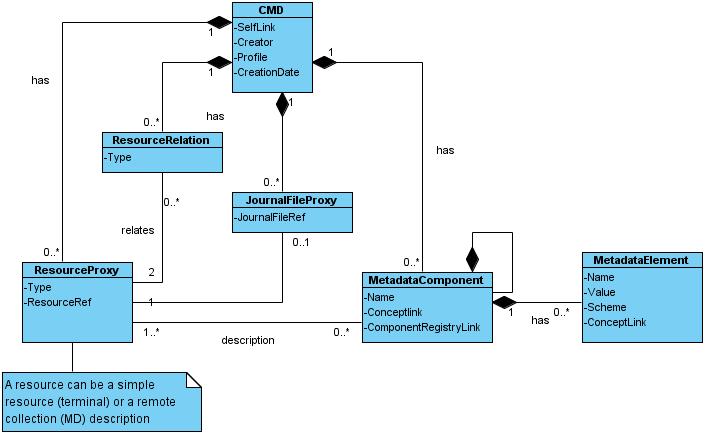 Recursive structure of components: An Actor component can contain a Language component, Contact component etc.
All Metadata elements consist from Name, Value, Scheme AND a concept reference

Possible relations & pointers to Journal files (special feature for workflow systems)
A CMD component can describe/point to resources but also to other metadata descriptions.
Location
Text
Actor
Recording
Country
BirthDate
Language
CreationDate
Name
Dance
Coordinates
MotherTongue
Title
Type
Type
CMDI Component Reuse
Component registry
User selects appropriate components to create a new metadata profile  or an existing profile
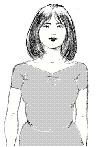 user
At this moment existing profiles & components are recommendations:
Profiles & Components are created  by researchers
Reuse is strongly encouraged but not enforced
Selecting metadata components from the registry
Concept registries
Basically a list with concepts and their definitions and where every concept has a unique identifier.
Some have a complicated structure and are associated with elaborate (administrative) processes to determine the status and acceptation of concepts  in the registry. e.g. ISO-DCR. 
others are static and simple lists of concepts and descriptions e.g.  DCTERMS
Location
Text
Actor
Recording
Country
BirthDate
Language
CreationDate
Name
Dance
Coordinates
MotherTongue
Title
Type
Type
CMDI Explicit Semantics
Component registry
User selects appropriate components to create a new metadata profile  or an existing profile
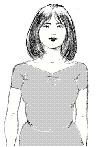 user
Semantic interoperability partly solved via references to ISO DCR or other registry
Country      dcr:1001
ISOcat concept registry
Language   dcr:1002
BirthDate   dcr:1000
DCMI concept registry
Title:          dc:title
Selecting metadata components from the registry
Text 1
Text 2
Recording
CreationDate
Name
Language
Language
Dance
Type
Type
Title
Title
Relation Registry
User selects or creates a profile that specifies relations between concepts
Component registry
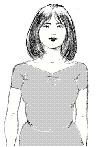 User
 MD search
Genre1
Genre2
dcr:1020  = dcr:1030
ISOCat
dcr:1020  ~  dcr:1030
dcr:1020  > dcr:1030
Genre 1      dcr:1020
Language   dcr:1002
Genre 2      dcr:1030
Metadata modelers or terminology experts can also use the RR to specify relations that the ISO DCR can’t store
Relation Registry
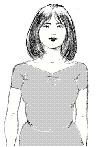 Search
Service
ISOcat
Concept Registry
Semantic
Mapping
Relation Registry
CLARIN
Component Registry
DCMI
Concept Registry
Joint Metadata
Repository
other
Concept Registry
Metadata
Repository
Metadata
Repository
CMDI Metadata Live-cycle
Perform search/browsing on the metadata catalog using  the ISO DCR and other concept registries and CLARIN relation registry
Create metadata schema from selection of existing components. Allow creation of new components if they have references to ISOcat
Metadata  harvesting
by OAI-PMH protocol
Metadata descriptions created
Metadata component profile was selected from metadata component registry
CMDI Architecture I
The CMDI takes an archivist or “production” first viewpoint
 Prioritize that the metadata can be of good quality: consistent, coherent, correctly linked to the concept registries
The consumer side can be more “experimental” and diverse.
Many MD exploitation “stacks” or consumers applications can work in parallel on the same metadata
CMDI Architecture II
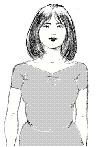 ISO
TDG
MD
Catalog
Virtual
Collection
Registry
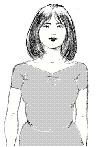 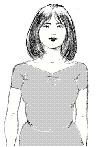 Metadata
modeler
ISO-Cat
DCR
user
MD Services
Semantic mapping
Services
MD Comp.
Editor
MD Comp.
Registry
Relation
Registry
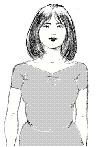 MD Editor.
External
agents
MD
Creator
Local MD Repository
OAI-PMH
Data provider
CLARIN
Joint MD
Repository
OAI-PMH
Service
Provider
[Speaker Notes: More schematic diagram also showing the different role users .]
Current CMDI status I
ISO-DCR: ±200 metadata concepts
CMDI component registry: ± 150 components, 50 profiles

Produced & inspired by:
Deconstructing existing metadata schema IMDI, OLAC, TEI
Considering requirements of other CLARIN activities like profile matching
CLARIN NL metadata project tested the CMDI model and delivered components and profiles for the resources in two major Dutch Language Resource centers
CLARIN NL call 1 projects
CLARIN EU work
Current CMDI status II
Operational: CMDI production
ISOCat DCR
Component registry & editor
ARBIL metadata editor

Demonstrator quality: CMDI exploitation
Joint Metadata Repository, Metadata Catalog, Semantic Mapping, Relation Registry, Virtual collection Registry
Thank you for your attention
CLARIN has received funding fromthe European Community's Seventh Framework Programmeunder grant agreement n° 212230